AEPSC LRGV Import Transmission Project – ERCOT Independent Review Update

Regional Planning Group
March 12, 2019
Background
AEPSC submitted Lower Rio Grande Valley (LRGV) Import Project for Regional Planning Group review in January 2018. 
AEPSC’s proposed RPG upgrades are in two stages to address the Native LRGV load growth and the addition of potential LNG load
Stage 1 Upgrades (Proposed for 2021)
Lon Hill – Bessel 138kV line rebuild, dynamic reactive support, and shunt capacitor bank addition
Estimated cost is approximately $73 million

Stage 2 Upgrades (Proposed for potential LNG load)
New 345kV BOLD transmission line from Corpus Christi area to Valley 
Estimated cost is approximately $357 million
2
Status of AEPSC Lower Rio Grande Valley (LRGV) Import Project
ERCOT presented the study scope in the March 2018 RPG
http://www.ercot.com/content/wcm/key_documents_lists/138680/AEPSC_LRGV_Import_Scope_March2018-RPG.pdf

An update was provided to RPG in May 2018
http://www.ercot.com/content/wcm/key_documents_lists/138688/08_AEPSC_LRGV_Import_Update_May2018-RPG.pdf
3
Updates Since Last RPG Update
Dynamic Load model review with TSP
150 MW Solar in Cameron County recently met PG 6.9 and added to the case – COD 12/31/2020
Dispatched at 74% (111 MW)
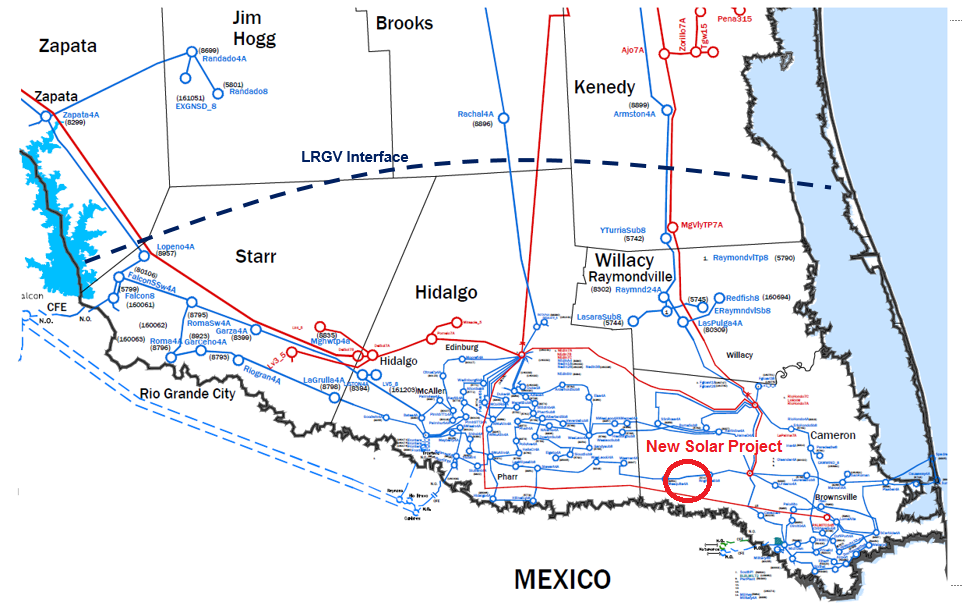 4
Preliminary Results
New solar project increased the Valley Load Serving Capability by 100 MW





Primary need for Valley continues to be additional reactive support under G1G1 conditions
5
UVLS Triggered under G1G1 Conditions
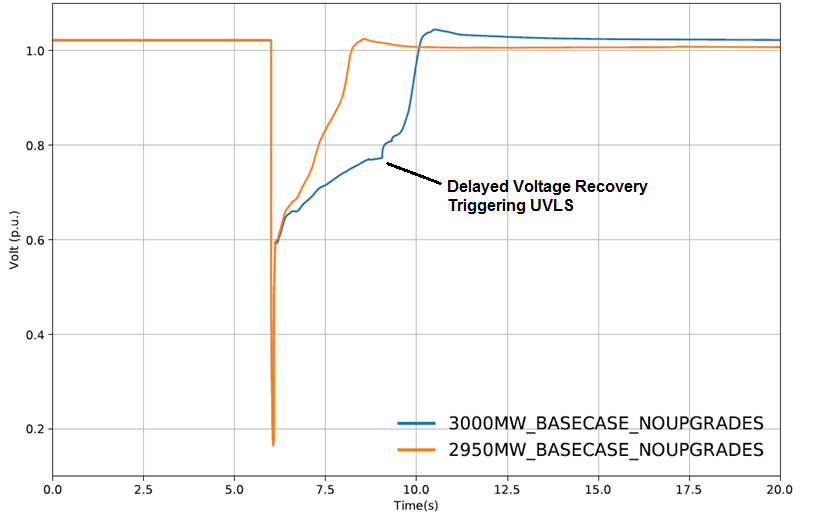 6
Current Reactive Compensation Inside Valley
Total Static Compensation
~1000 MVAR

Total Dynamic Compensation
750 MVAR
Includes two, 300 MVAR each, STATCOMs recommended in 2016
7
Additional Reactive Compensation Sensitivity
Continuously increasing dynamic reactive support has diminishing returns
8
Next Steps
Determine project alternatives to reliably serve the LRGV load

Load model sensitivity considerations
9
QUESTIONS?
10
APPENDIX
11
LRGV Load Forecast
LRGV is defined to include four counties: Cameron, Willacy, Hidalgo, and Starr

LRGV load is composed of load in zones 610, 615, 800, 829, 875, and 876
12